INFORME DE GESTIÓNPRIMER SEMESTRE AÑO 2019UNIDAD DE TRANSPARENCIA
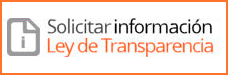 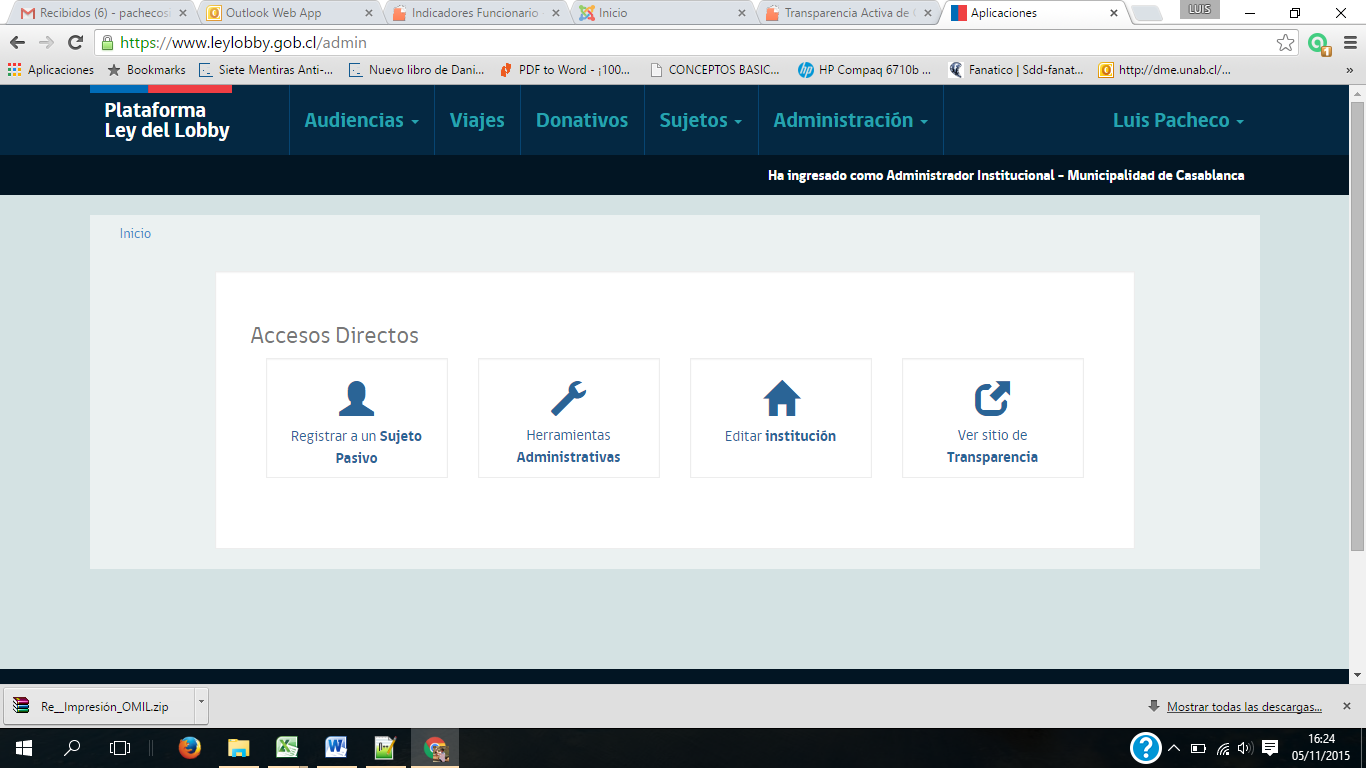 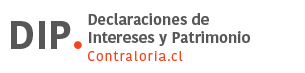 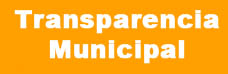 Transparencia Activa
Se entiende por  TA la mantención permanente al público a través de medios electrónicos
del municipio de información.

Juntas de Vecinos y Organizaciones Comunitarias – Ley 21.146
Información TA por Unidad Municipal
Implementación Ley 21.146
Modificación del Portal de Transparencia, incorporando los ítems:

Elecciones
Directorio
Mas información y otros trámites

Coordinación Secretaría Municipal y la Oficina de Organizaciones Comunitarias, las que son periódicamente publicadas de acuerdo a la información provista.
Derecho de Acceso a la Información
Según el Art. 10 de la Ley 20.285, comprende el derecho de acceder a información contenida en actos, resoluciones, actas, expedientes, contratos y acuerdos, así como a toda información elaborada con presupuesto público, cualquiera sea el formato o soporte en que se contenga, salvo las excepciones legales.
Durante el Primer Semestre del año 2019 fueron recibidas un total de 102 Solicitudes de Acceso a la Información (SAI), cuyo tratamiento ha sido el siguiente:
Distribución Mensual
Etapa de Ejecución
Derivación Unidades Municipales
Derivación SAI unidades
Reclamos
El  reclamo recibido en el II Semestre del año 2019, se evacuo respuesta desde el municipio a través de Oficio Nº 969 de fecha 18 de noviembre de 2019 y complementada la respuesta primitiva al amparo a través del Oficio Nº 1004 de fecha 2 de diciembre de 2019. Se espera respuesta del Consejo para la Transparencia.
Ley Nº 20.730 Lobby
La plataforma de Lobby continúa con su normal funcionamiento, incorporando de acuerdo a lo solicitado a SECPLA, las comisiones evaluadoras, perfiles creados por el periodo estipulado a cada comisión.
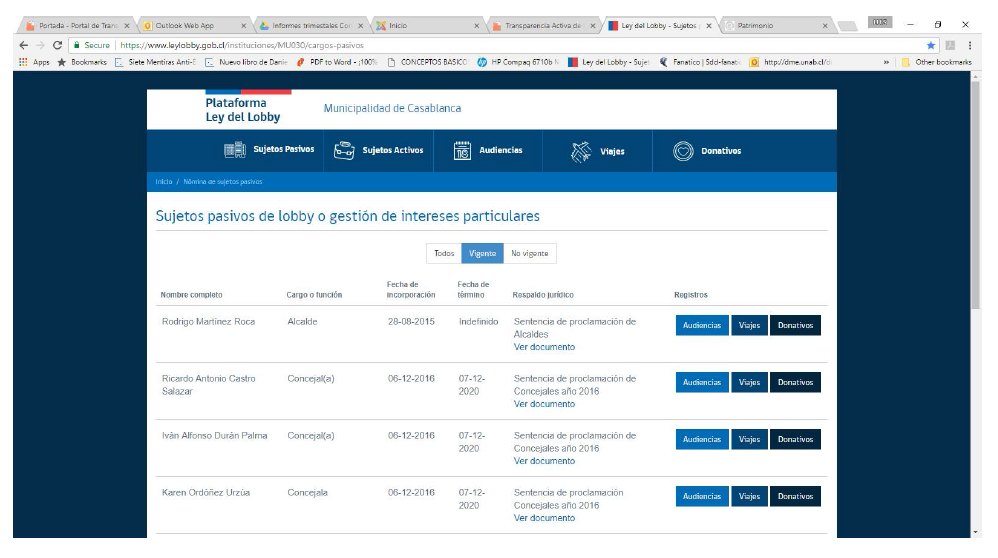 Ley Nº 20.880 Declaración de Intereses y Patrimonio
No se han realizado incorporaciones o modificación en los perfiles, y son los propios funcionarios afectos a la Ley, quienes deben realizar sus declaraciones.
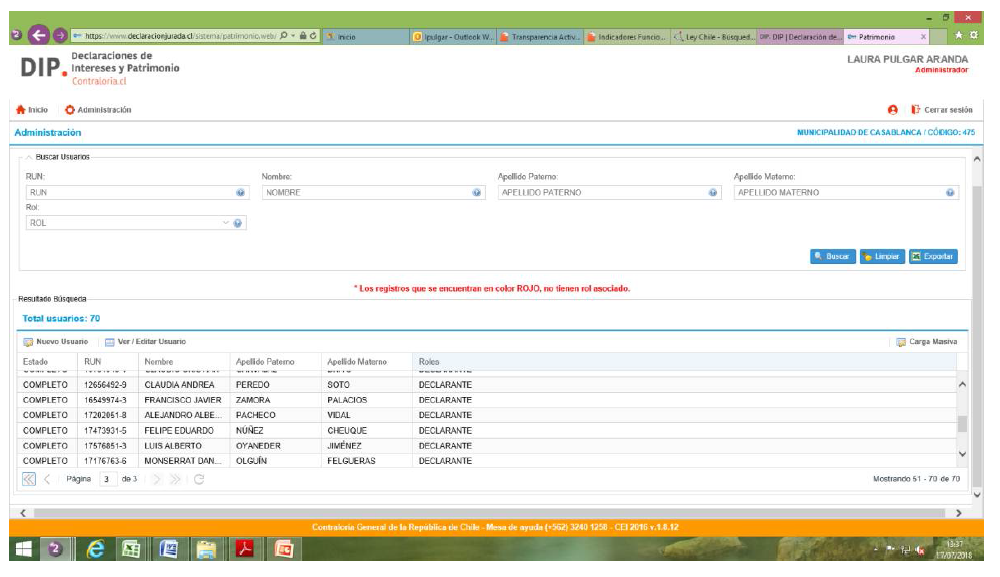 Fiscalización Consejo para la Transparencia
En cuanto a las fiscalizaciones realizadas por el Consejo para la Transparencia, no han sido evacuados nuevos informes, por lo que no existe nueva información a entregar.

Informes año 2018
Transparencia Activa 89,35 %


Solicitudes de Acceso a la Información 93,22%
GRACIAS